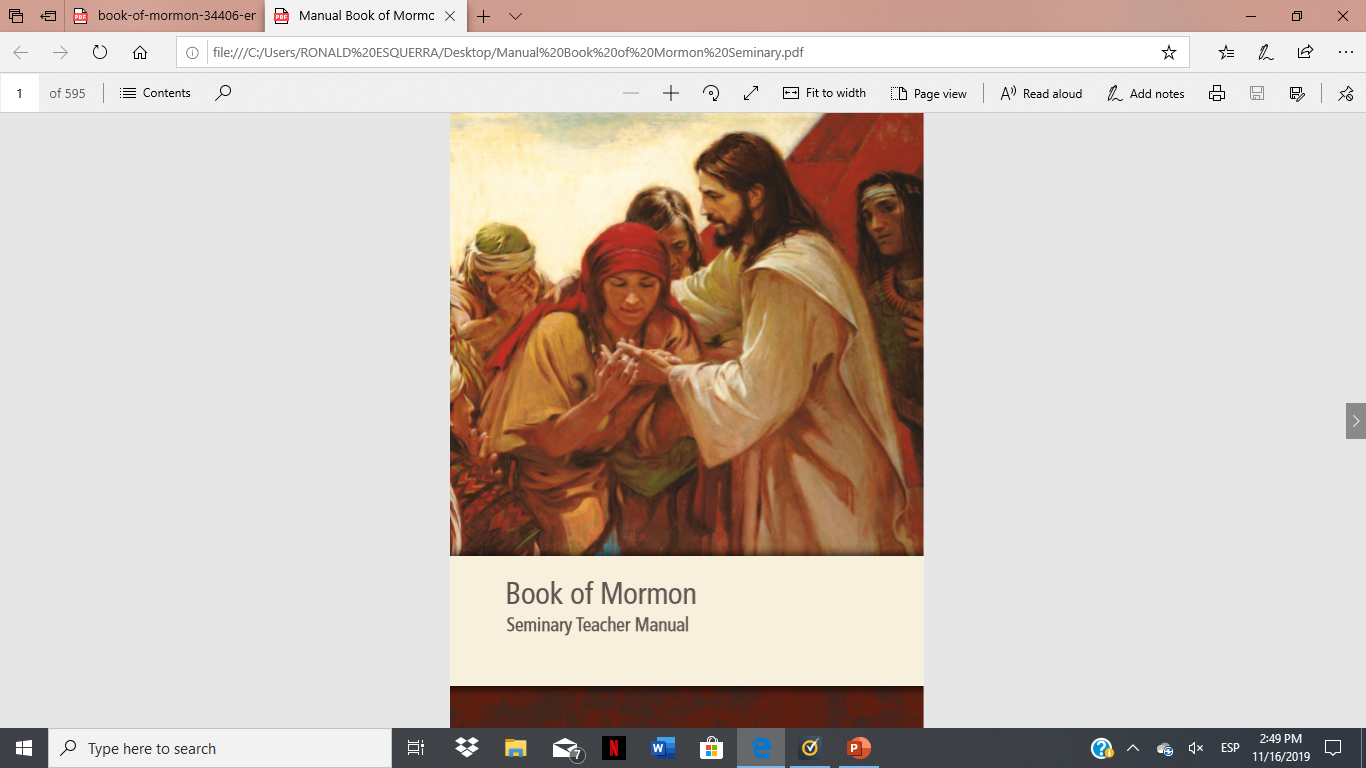 SEMINARY
El Libro de Mormón
LESSON 15
1 Nephi 14:1-7
“Nephi sees the consequences for future generations of obeying or disobeying the Lord”
LESSON 15
If I follow the Lord, then . . . 
If I refuse to follow the Lord, then . . .
1Nephi 14:1–2
1 And it shall come to pass, that if the Gentiles shall hearken unto the Lamb of God in that day that he shall manifest himself unto them in word, and also in power, in very deed, unto the taking away of their stumbling blocks—
2 And harden not their hearts against the Lamb of God, they shall be numbered among the seed of thy father; yea, they shall be numbered among the house of Israel; and they shall be a blessed people upon the promised land forever; they shall be no more brought down into captivity; and the house of Israel shall no more be confounded.
Why is it important to be among the Lord’s covenant people?
What does it mean to “hearken unto the Lamb of God”?
Which are most meaningful to you? Why?
When have you hearkened unto the Lord and seen His blessings in your life?
LESSON 15
1 Nephi 14:5-7
5 And it came to pass that the angel spake unto me, Nephi, saying: Thou hast beheld that if the Gentiles repent it shall be well with them; and thou also knowest concerning the covenants of the Lord unto the house of Israel; and thou also hast heard that whoso repenteth not must perish.
6 Therefore, wo be unto the Gentiles if it so be that they harden their hearts against the Lamb of God.
7 For the time cometh, saith the Lamb of God, that I will work a great and a marvelous work among the children of men; a work which shall be everlasting, either on the one hand or on the other—either to the convincing of them unto peace and life eternal, or unto the deliverance of them to the hardness of their hearts and the blindness of their minds unto their being brought down into captivity, and also into destruction, both temporally and spiritually, according to the captivity of the devil, of which I have spoken.
How is The Church of Jesus Christ of Latter-day Saints “great and marvelous” to you? How does it bring you peace? How does it bring you hope for eternal life?
LESSON 15
1 Nephi 14:8-17
“Nephi sees the battle between the Church of the Lamb of God and the great and abominable church”
LESSON 15
What would you do to prepare for battle?
1 Nephi 14:9-11
9 And it came to pass that he said unto me: Look, and behold that great and abominable church, which is the mother of abominations, whose founder is the devil.
10 And he said unto me: Behold there are save two churches only; the one is the church of the Lamb of God, and the other is the church of the devil; wherefore, whoso belongeth not to the church of the Lamb of God belongeth to that great church, which is the mother of abominations; and she is the whore of all the earth.
11 And it came to pass that I looked and beheld the whore of all the earth, and she sat upon many waters; and she had dominion over all the earth, among all nations, kindreds, tongues, and people.
What words and phrases are used to describe the “great and abominable church”?
Where will the “great and abominable church” be found in the last days?
LESSON 15
1 Nephi 14:12-14
12 And it came to pass that I beheld the church of the Lamb of God, and its numbers were few, because of the wickedness and abominations of the whore who sat upon many waters; nevertheless, I beheld that the church of the Lamb, who were the saints of God, were also upon all the face of the earth; and their dominions upon the face of the earth were small, because of the wickedness of the great whore whom I saw.
13 And it came to pass that I beheld that the great mother of abominations did gather together multitudes upon the face of all the earth, among all the nations of the Gentiles, to fight against the Lamb of God.
14 And it came to pass that I, Nephi, beheld the power of the Lamb of God, that it descended upon the saints of the church of the Lamb, and upon the covenant people of the Lord, who were scattered upon all the face of the earth; and they were armed with righteousness and with the power of God in great glory.
Which church will have more people?
Why will the Church of the Lamb have fewer people than the great and abominable church?
What purpose will the great and abominable church gather together multitudes?
What do you read in 1 Nephi 14:14 that gives you hope?
LESSON 15
1 Nephi 14:3-4, 15–17
3 And that great pit, which hath been digged for them by that great and abominable church, which was founded by the devil and his children, that he might lead away the souls of men down to hell—yea, that great pit which hath been digged for the destruction of men shall be filled by those who digged it, unto their utter destruction, saith the Lamb of God; not the destruction of the soul, save it be the casting of it into that hell which hath no end.
4 For behold, this is according to the captivity of the devil, and also according to the justice of God, upon all those who will work wickedness and abomination before him.
15 And it came to pass that I beheld that the wrath of God was poured out upon that great and abominable church, insomuch that there were wars and rumors of wars among all the nations and kindreds of the earth.
16 And as there began to be wars and rumors of wars among all the nations which belonged to the mother of abominations, the angel spake unto me, saying: Behold, the wrath of God is upon the mother of harlots; and behold, thou seest all these things—
17 And when the day cometh that the wrath of God is poured out upon the mother of harlots, which is the great and abominable church of all the earth, whose founder is the devil, then, at that day, the work of the Father shall commence, in preparing the way for the fulfilling of his covenants, which he hath made to his people who are of the house of Israel.
What will happen to the great and abominable Church?
What will be the final outcome of the battle between the Church of the Lamb (the kingdom of God) and the forces of the devil?
How can knowing the result of this struggle help you?
God’s kingdom will triumph in the last days.
LESSON 15
President Boyd K. Packer of the Quorum of the Twelve Apostles:
“We [members of the Church] are a tiny fraction when compared to the billions of people on earth. But we are who we are, and we know what we know, and we are to go forth and preach the gospel. “The Book of Mormon makes it clear that we never will dominate by numbers. But we have the power of the priesthood [see 1 Nephi 14:14]. . . . “We can and in due time certainly will influence all of humanity. It will be known who we are and why we are. It might seem hopeless; it is monumentally difficult; but it is not only possible but certain that we will win the battle against Satan” (“The Power of the Priesthood,” Ensign or Liahona, May 2010, 7).
LESSON 15
1 Nephi 14:18–27
“Nephi sees John 
the Revelator”
LESSON 15
Which of the Savior’s Twelve Apostles did Nephi see in vision? 

What would this Apostle write about? 

Why was Nephi commanded not to write the rest of his vision?
LESSON 15